Разносторонне развитие личности на основе индивидуального и дифференцированных подходов Мор  Е.С.
Разностороннее и гармоничное развитие личности включает в себя:
1. Развитие всех сторон и аспектов человеческой личности, всех ее "подсистем": информационной, мотивационной, эмоциональной,
 2. Преодоление частичности, односторонности, узкой специализации в развитии личности.
Элементы игры вводятся мной на ряд команд, борющихся за первенство
1.	Ответы команд на предложенные вопросы по пройденному материалу
2.	Проверка чертежа детали и исправление имеющихся ошибок	
3.	Работа с кроссвордами
4.	Выполнение специальных упражнений
Использование кроссвордов
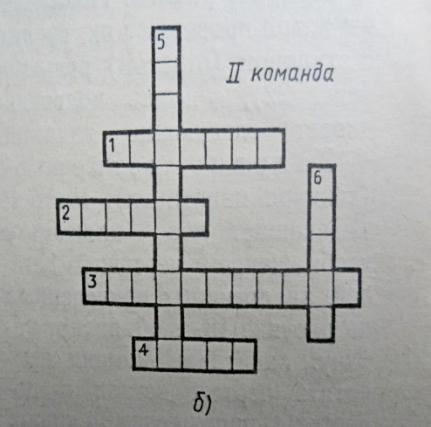 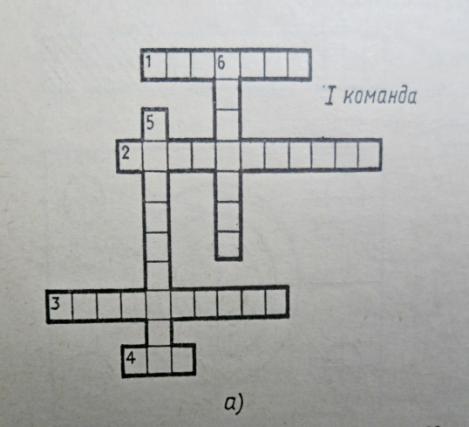 Выполнение специальных упражнений
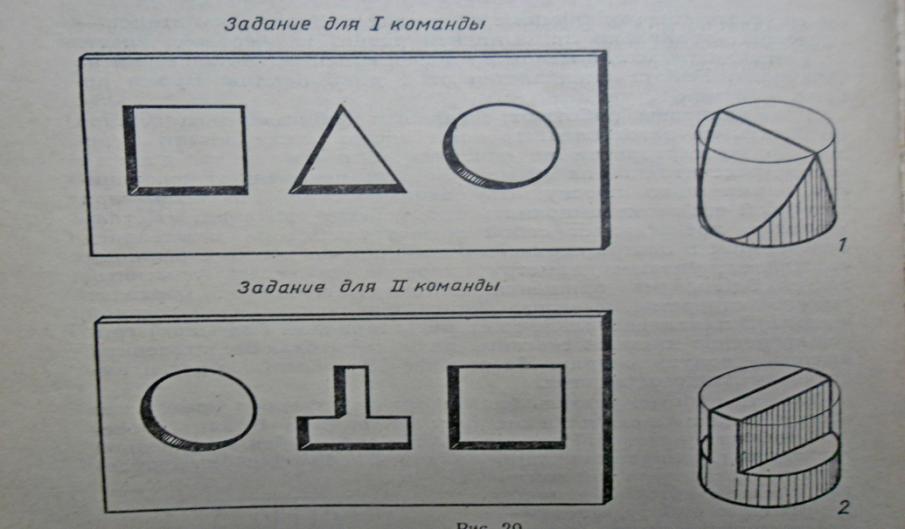 Индивидуальные контролирующие задания  по черчению  которые делятся на три основные группы
1.На узнавание, опознавание или классификацию объектов и понятий. Например « Является ли изображенная фигура сечением?»
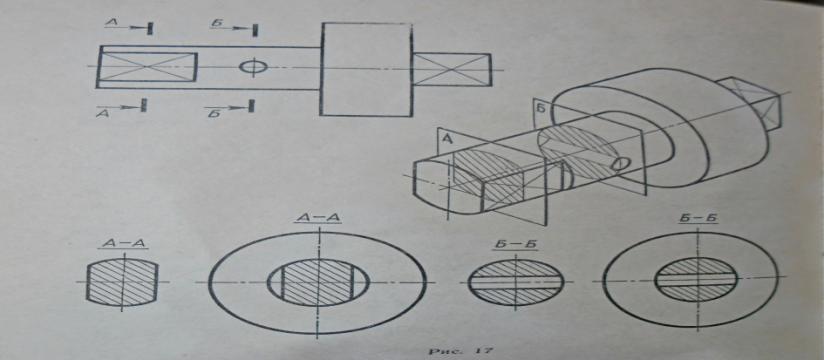 2. Репродукции позволяют воспроизводить и обсуждать информацию об объектах изучения по памяти например  «Обозначить секущие плоскости и фигуры сечений.
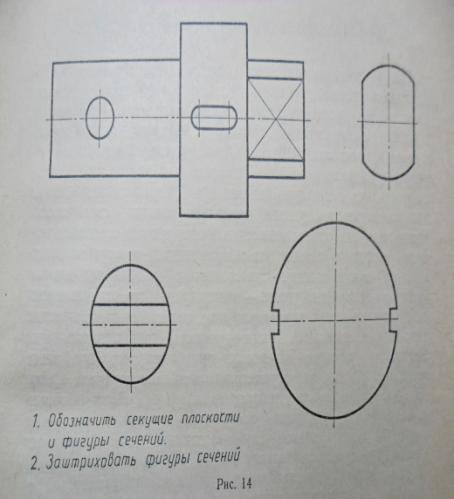 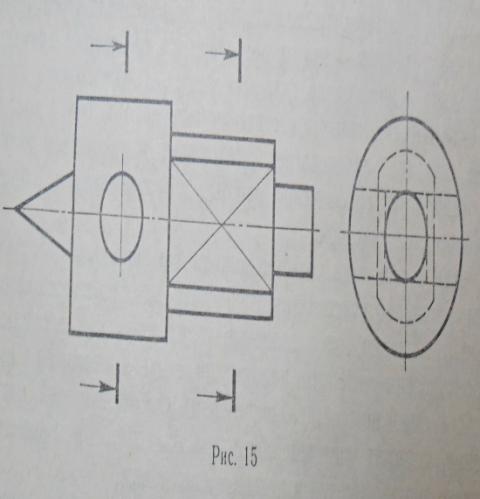 Использование знаний на практике, учащиеся механически строят, например разрез или преобразовывают  линии невидимого контура в видимые эти задания способствуют формированию у школьников глубоких знаний подготавливает их к самостоятельной практической деятельности
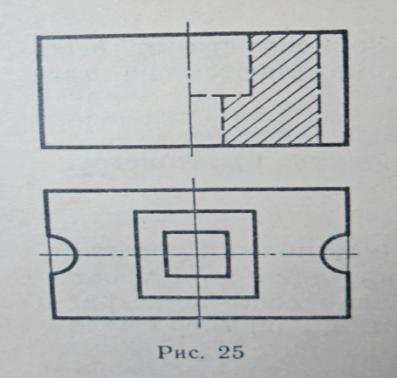 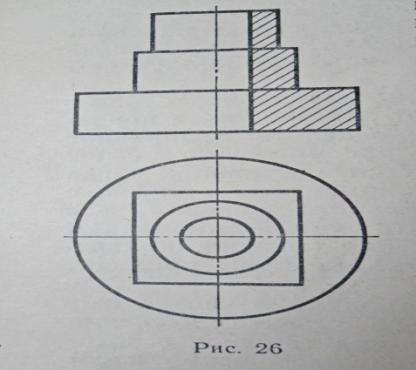 3.Задания 3 его уровня. Это задания на самостоятельное применение знаний на практике например: «Построить целесообразные сечения, обозначив их по правилам ГОСТ»
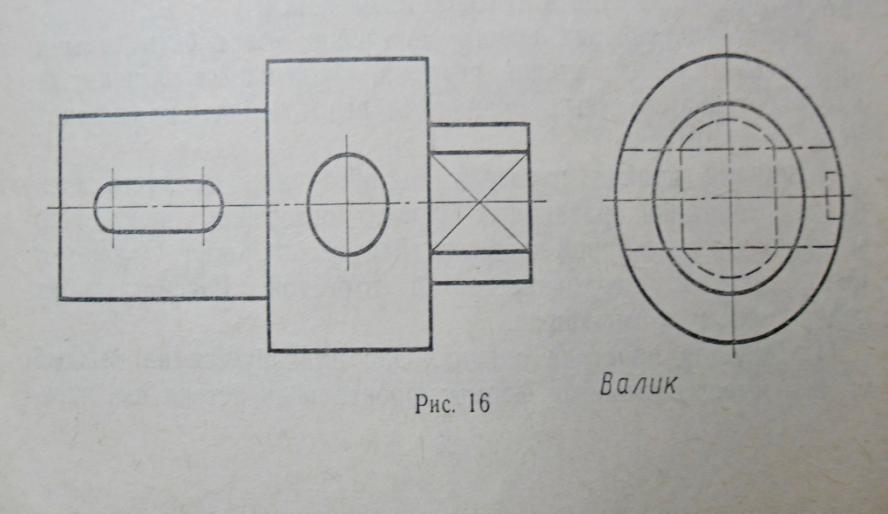 Гармонично и разносторонне развитая личность - это такая социально активная, творческая личность, которая сочетает в себе духовное богатство, моральную чистоту и физическое совершенство.

Дифференцированное обучение – подход, при котором максимально учитываются возможности и запросы каждого ученика или отдельных групп школьников.
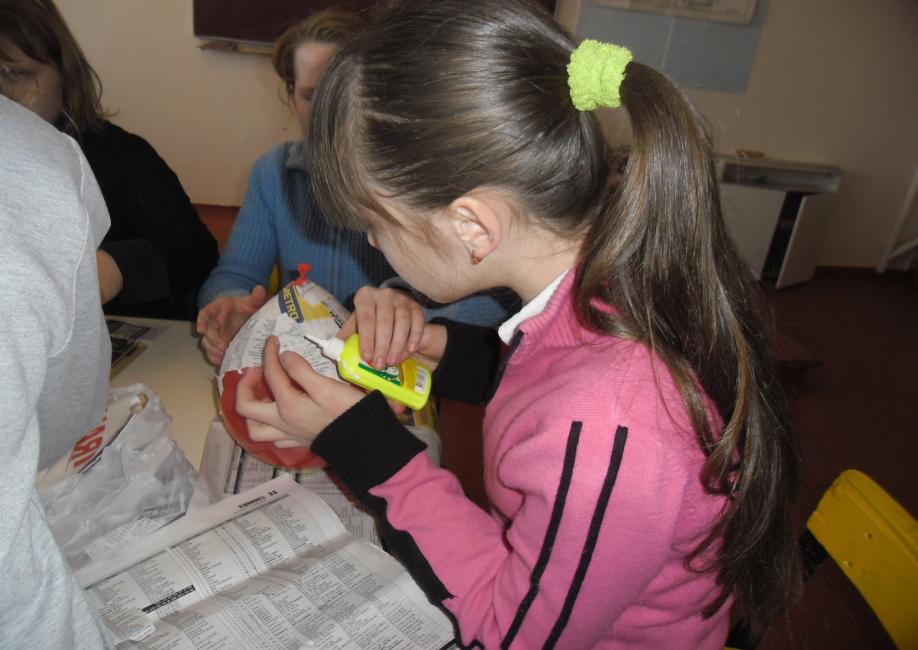 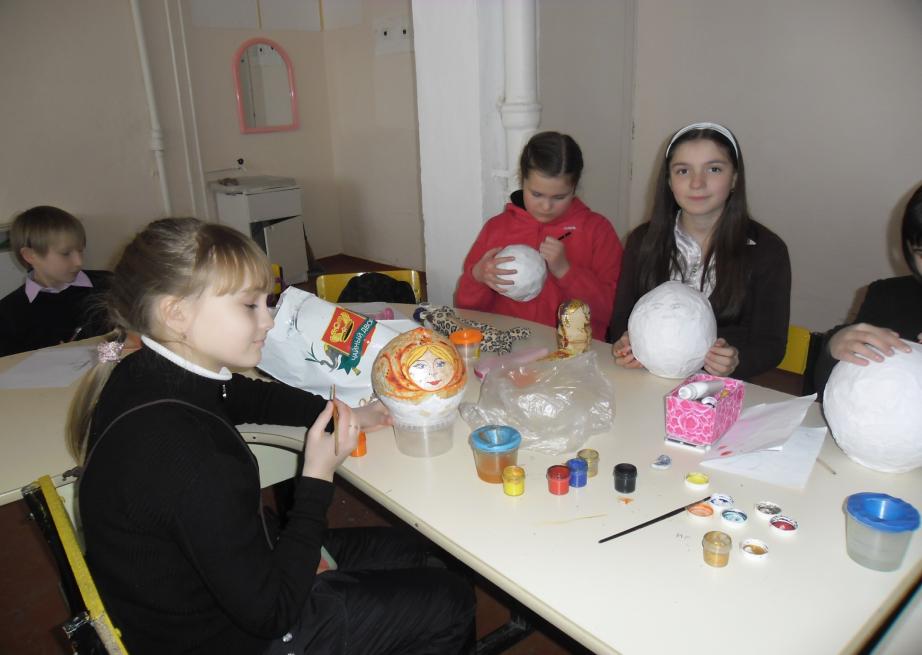 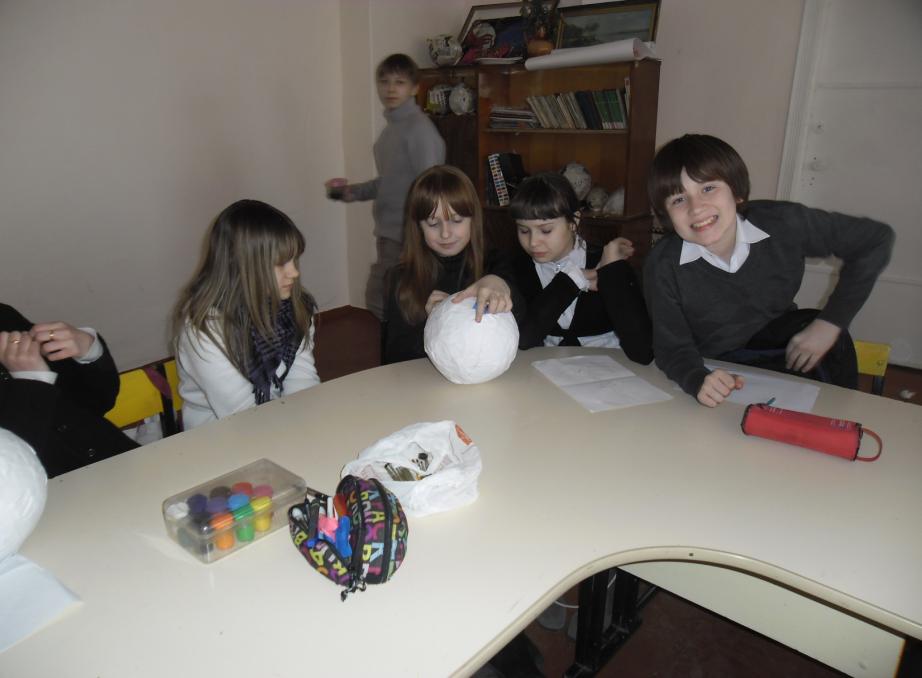 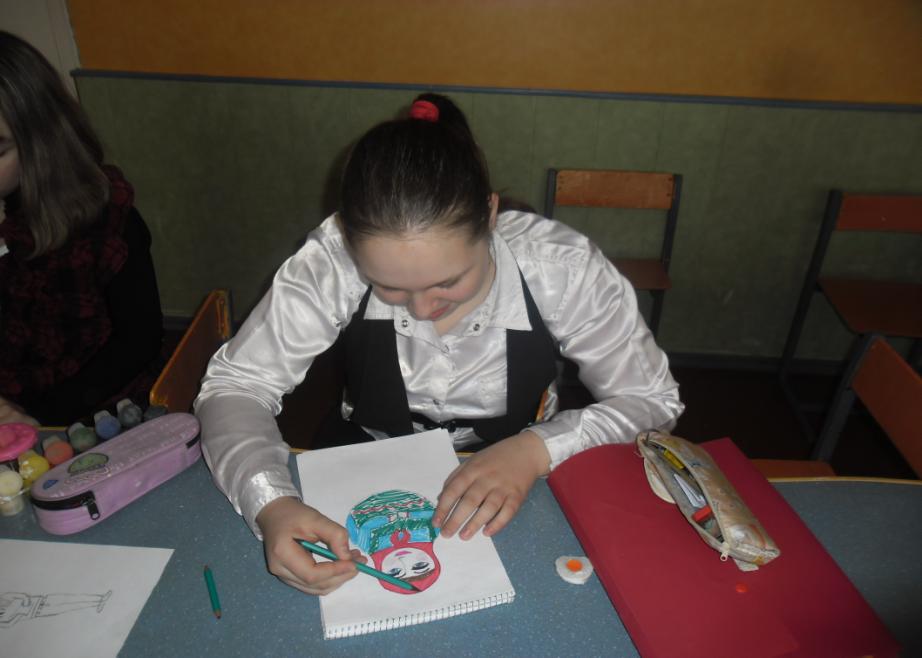 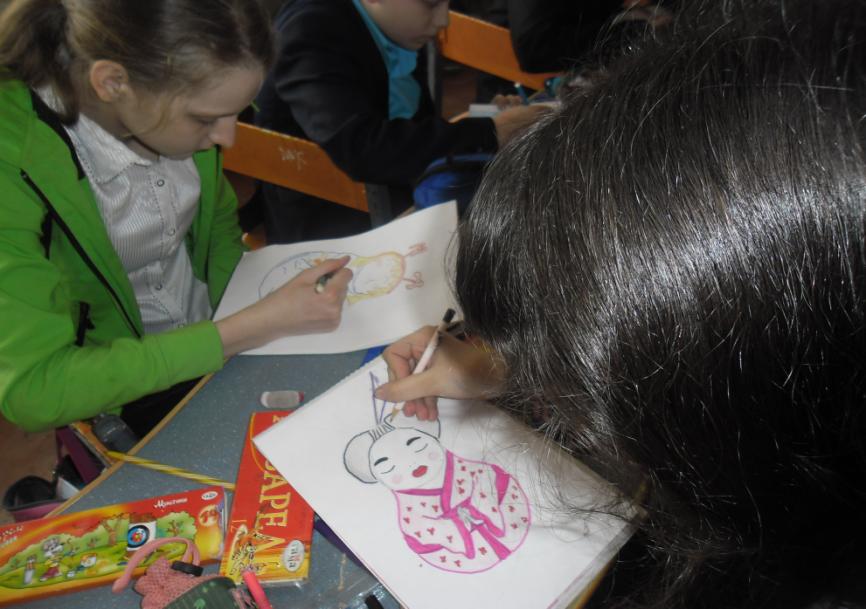 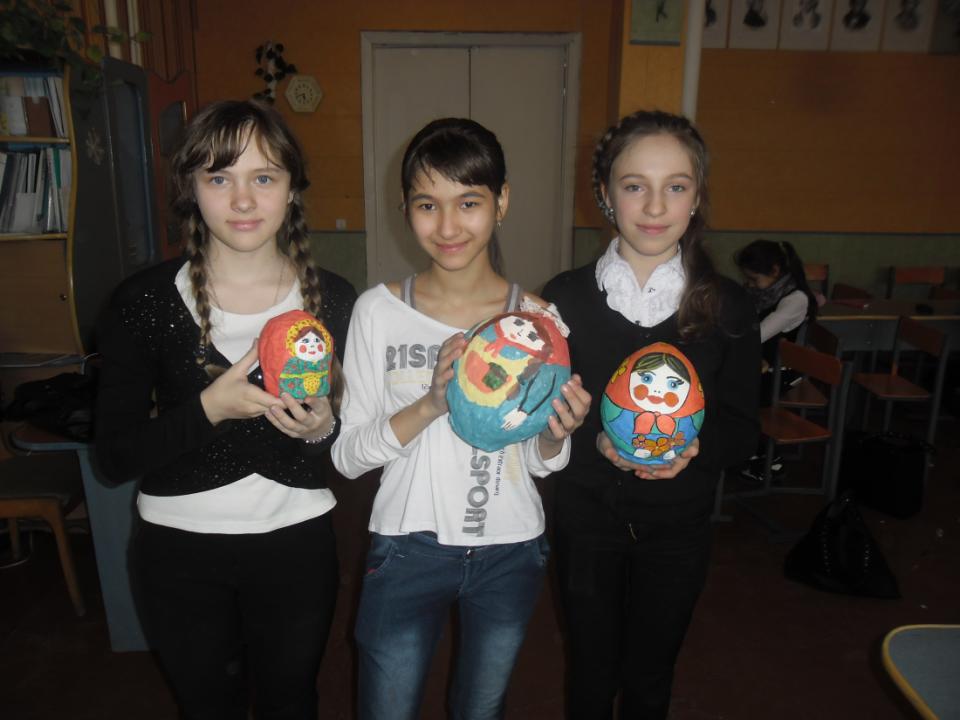 выводы
-  в средних классах сделать акцент на формировании у учащихся сознательной дисциплины, ответственного отношения к учению;
-  в старших классах сосредоточить внимание на формировании социально значимых мотивов учения.